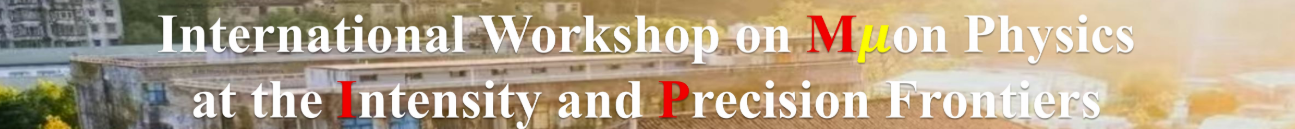 AI-Enhanced Magnetic Field Measurements
Bingzhi Li,   Zejia Lu,   Haohan Yu
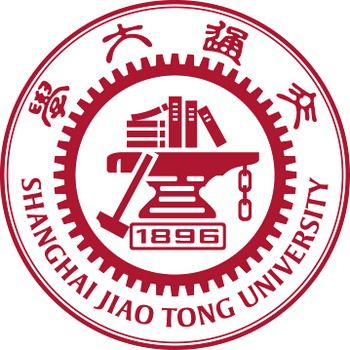 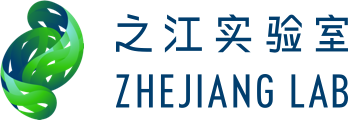 1
Outline
Motivations 
Machine Learning Method Principle to Measure the Magnetic Field: PINN
Simulation Data Generation and Validation
Experimental Data: Helmholtz Coils and Sliding Table System
Preliminary Data Analysis
Summary and Outlook
2
Fixed Probe
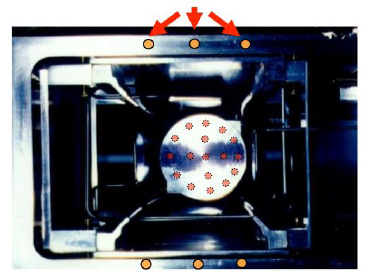 Motivation
Muon g-2 experiment: magnetic field within experimentally inaccessible region is hard to determine 
Muon production / storage region when the beam is on
Need to use magnetic probes and do the interpolation
Limited number of probes effect the precision of the measurements
Trolley
Inaccessible region when the muons are storage
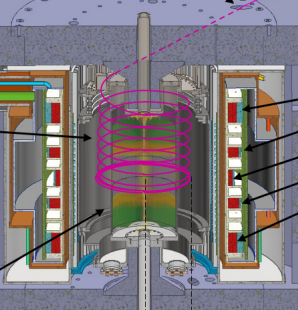 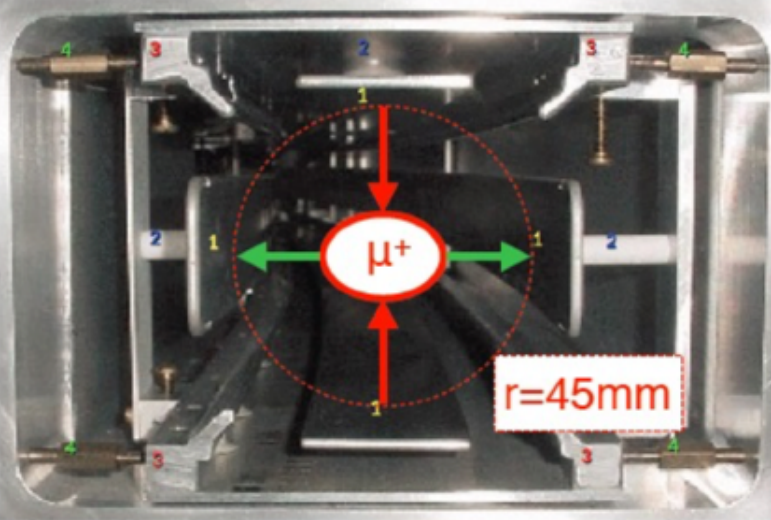 Fermilab muon g-2 storage region
J-PARC muon g-2 storage region
3
Motivation
Magnetic field need also to be precisely controlled in the muon production region (J-PARC)
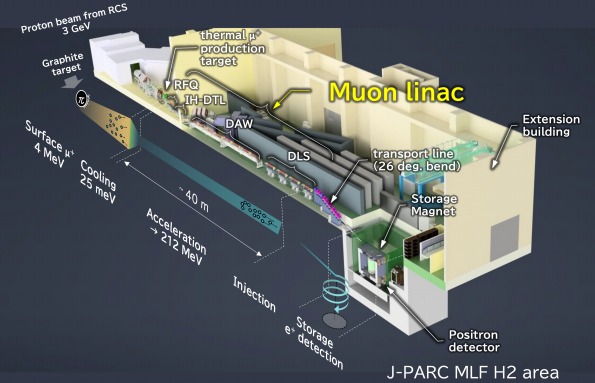 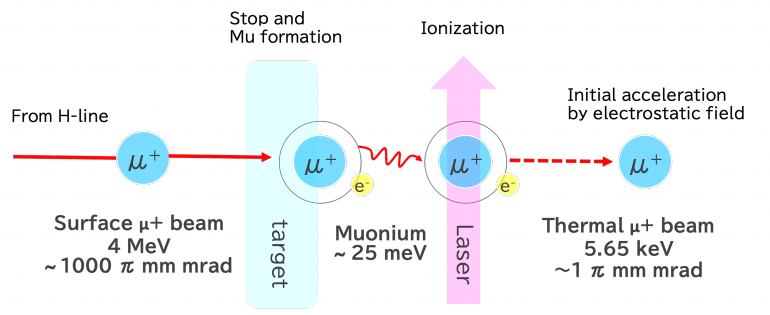 Muonium’s spin direction is easily disturbed by the surrounding magnetic field (e.g., geomagnetic ∼60 μT)
The ambient magnetic field must be controlled below ±1 μT to preserve the Mu spins
Minimize beam shift due to the ambient magnetic field by controlling the magnetic field
4
Motivation
3 Helmholtz coils are designed to cancel the surrounding magnetic field 
geomagnetic 
magnet from nearby experiments
Develop an AI-Enhanced magnetic field measurement to help the monitoring
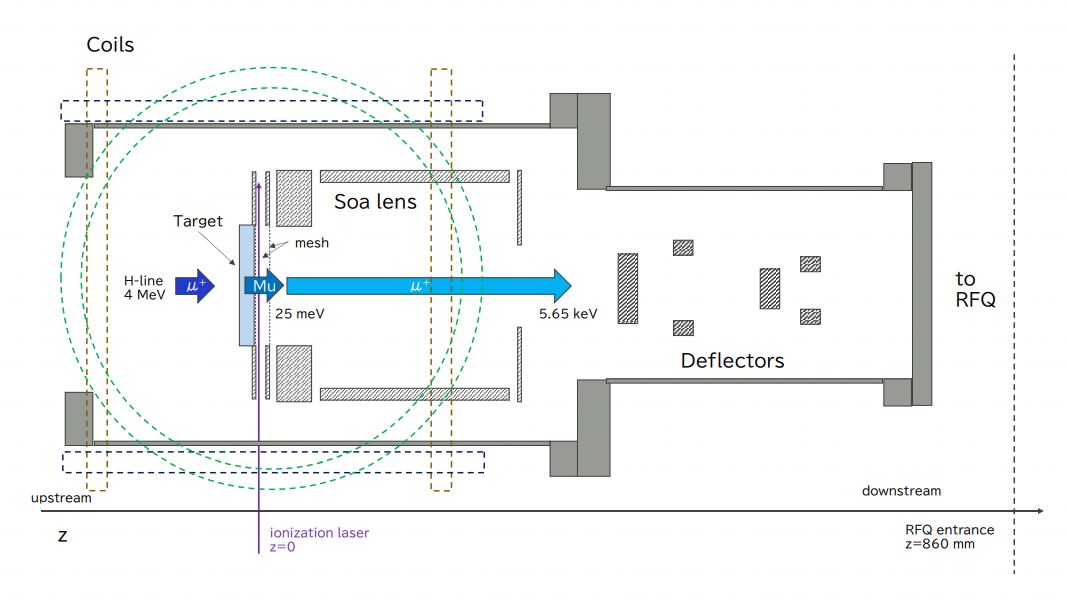 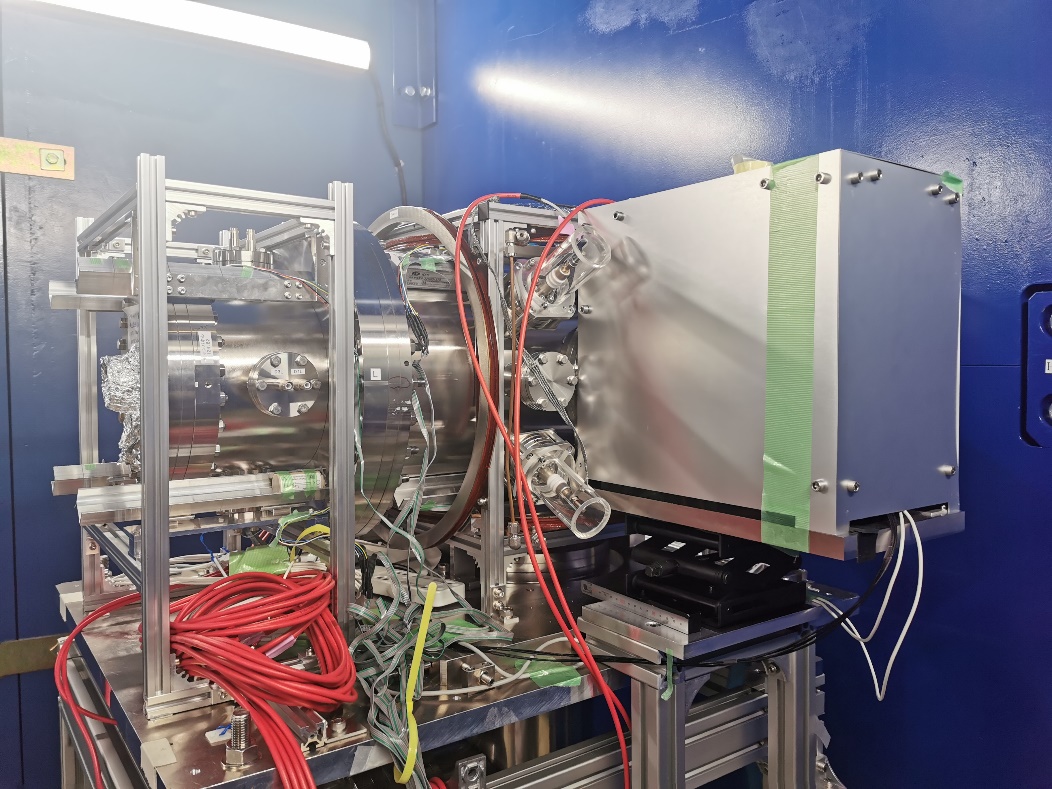 5
Multipole expansion method.
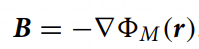 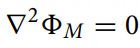 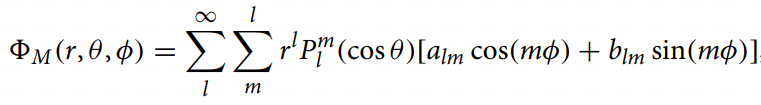 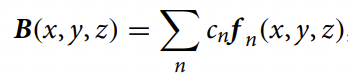 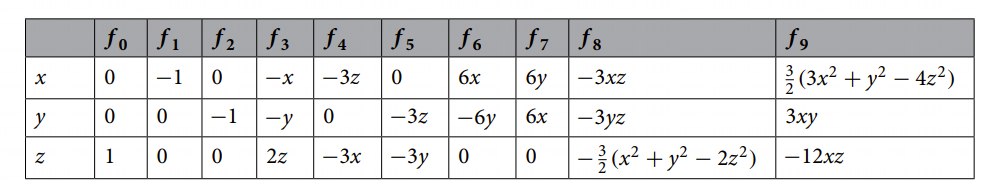 B field multipole expansion in the Fermilab muon g-2 experiment
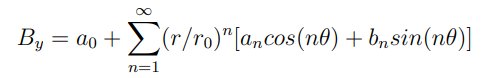 6
AI-Enhanced Method: PINN
PINN: Physics Informed Neural Network
A popular method for recent years in fluid mechanics area
Aim to solve a set of PDE (partial differential equations)
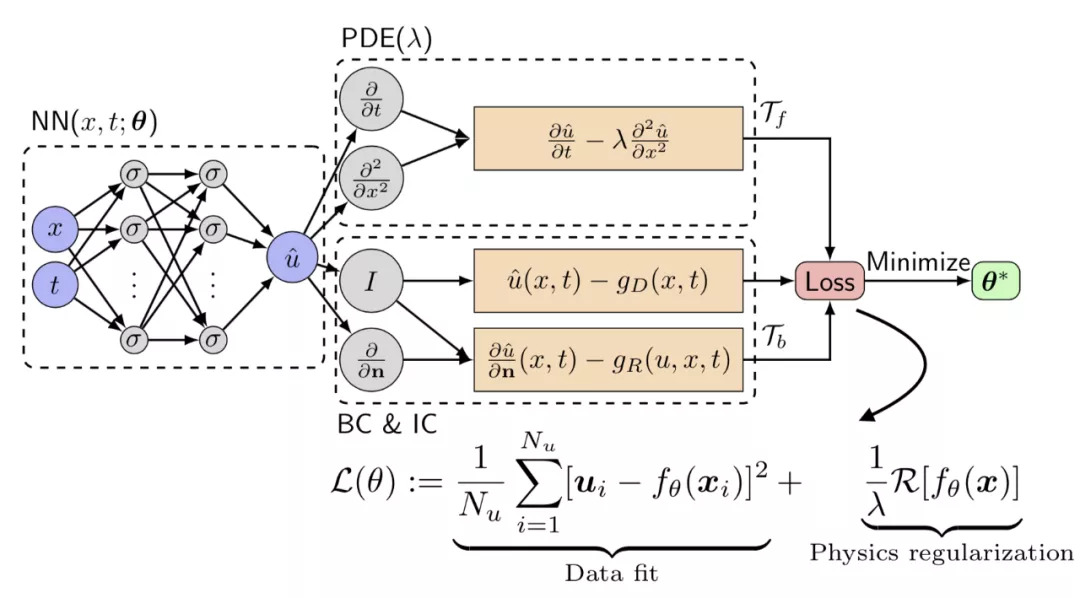 7
AI-Enhanced Method: PINN
Maxwell equation is also PDE
Assuming there are no free currents (J=0) and no magnetization M=0, the Maxwell equation is:
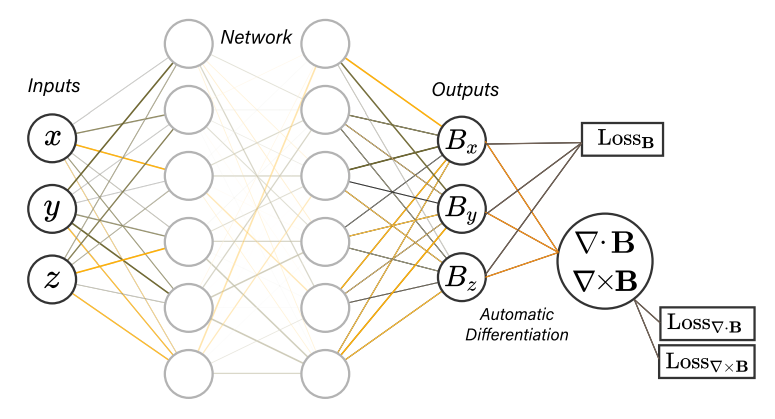 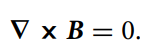 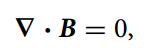 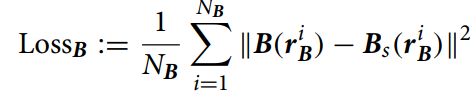 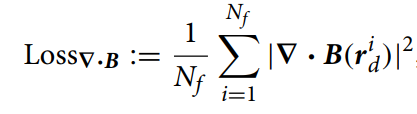 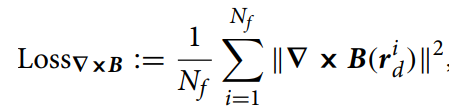 Input: position (x,y,z)
Output: field in (x,y,z)
Not only satisfy the data constraint but also satisfy the physical constraint
8
AI-Enhanced Method: PINN
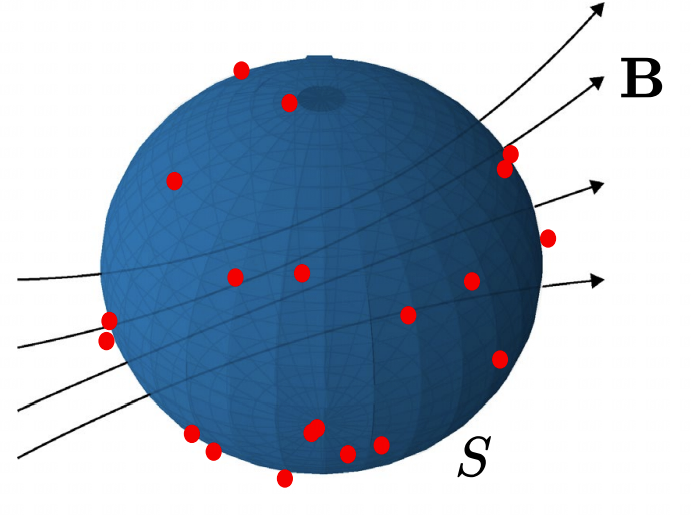 Input: position (x, y, z)
Output: field in (x, y, z)
Not only satisfy the data constraint but also satisfy the physical constraint
9
Simulate the Field: Case 1 (Coils along 1 axes)
Simulate the magnetic field generated by several current-carrying coils Based on the Biot–Savart law in arbitrary units
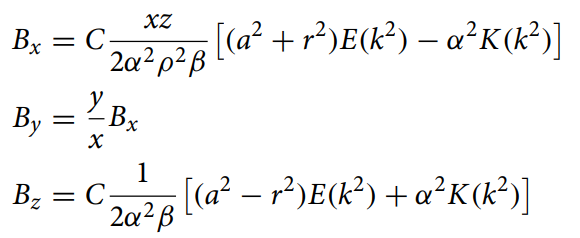 Vertical Field Bz at z=0
Vertical Field Bz at y=0
Vertical Field Bz at z=0
Vertical Field Bz at y=0
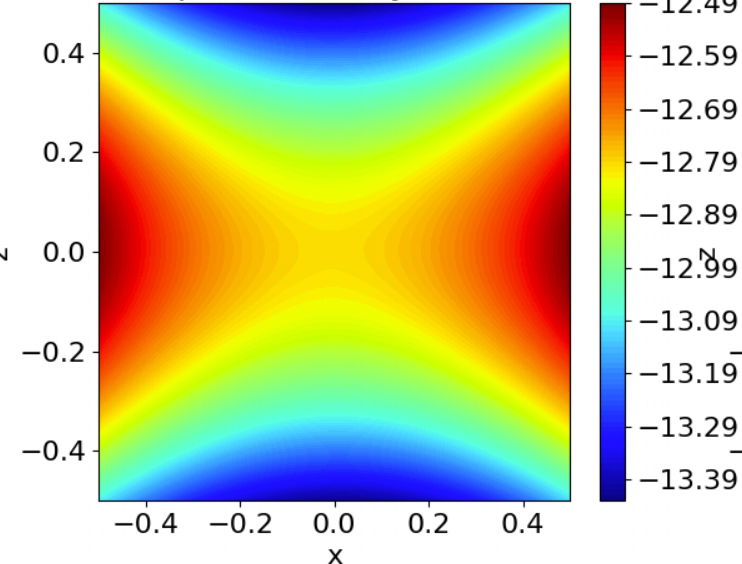 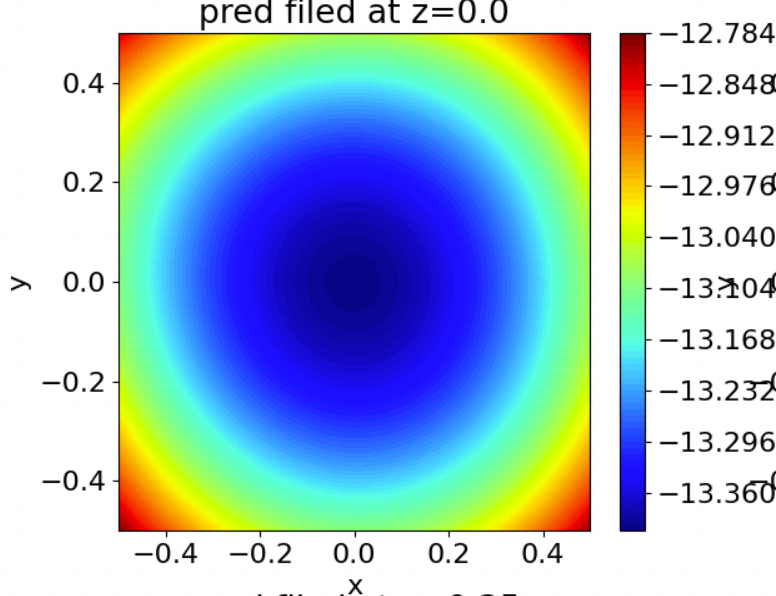 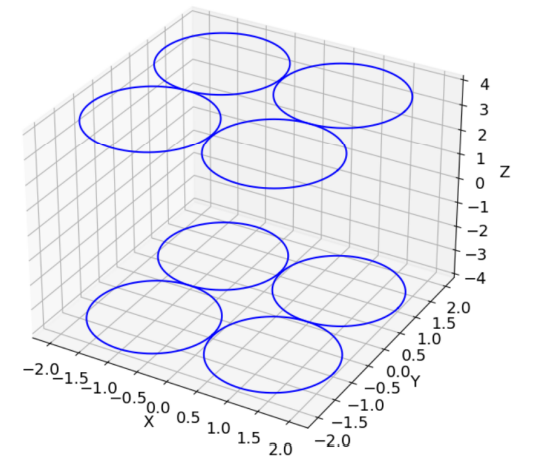 10
Train the PINN
Select a box region with side length L=1 in arbitrary units
Predict the field inside the box using the field data on the surface
Randomly select 18 points on the surface
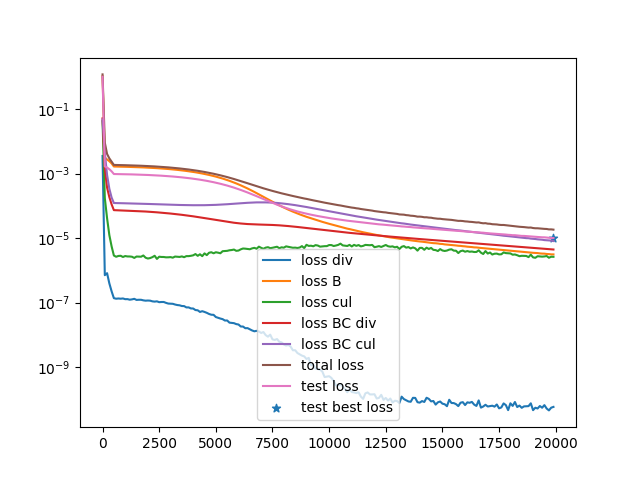 11
Prediction Result
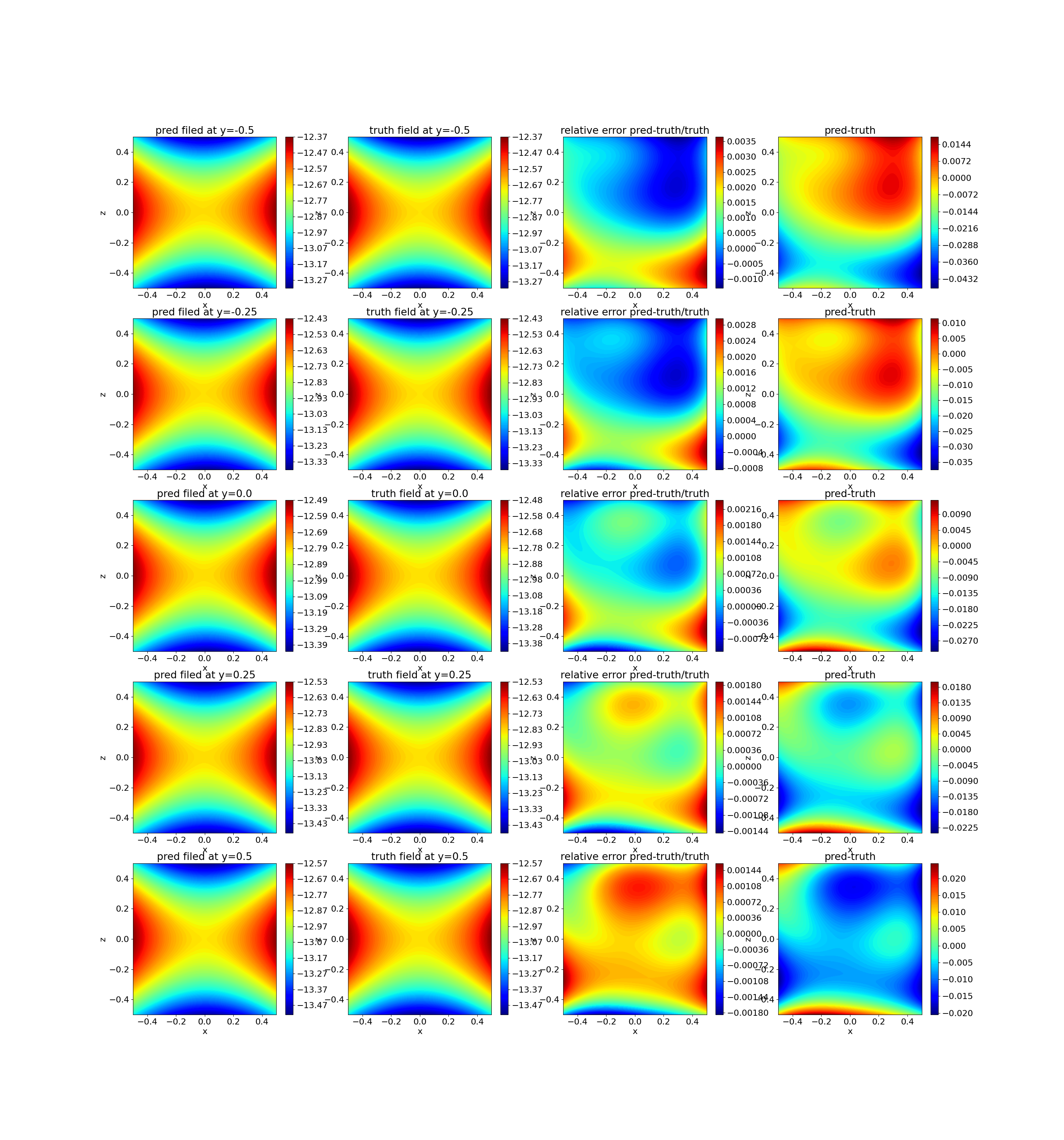 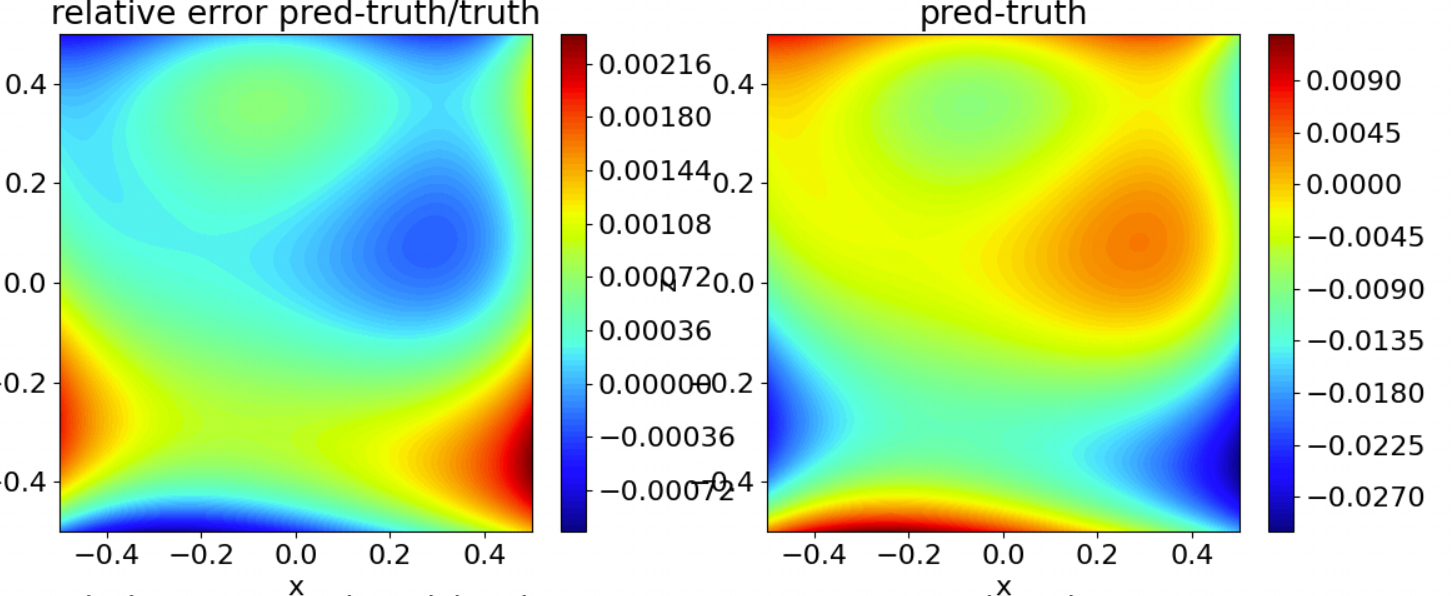 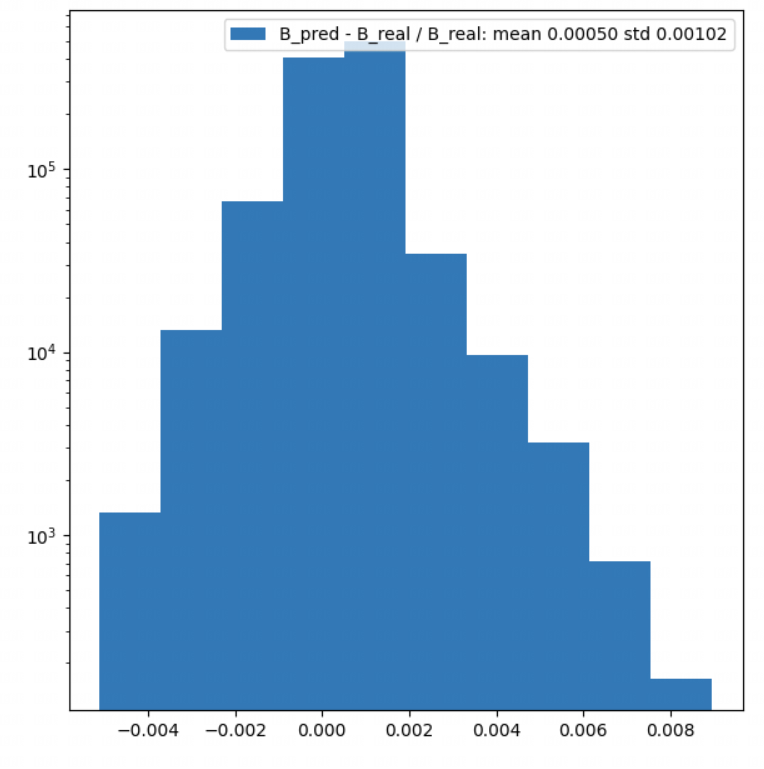 prediction
pred-truth
(pred-truth)/truth
truth
12
Simulate the Field: Case 2 (Helmholtz Coil)
2 circular coils and 1 square coil
arbitrary units
arbitrary units
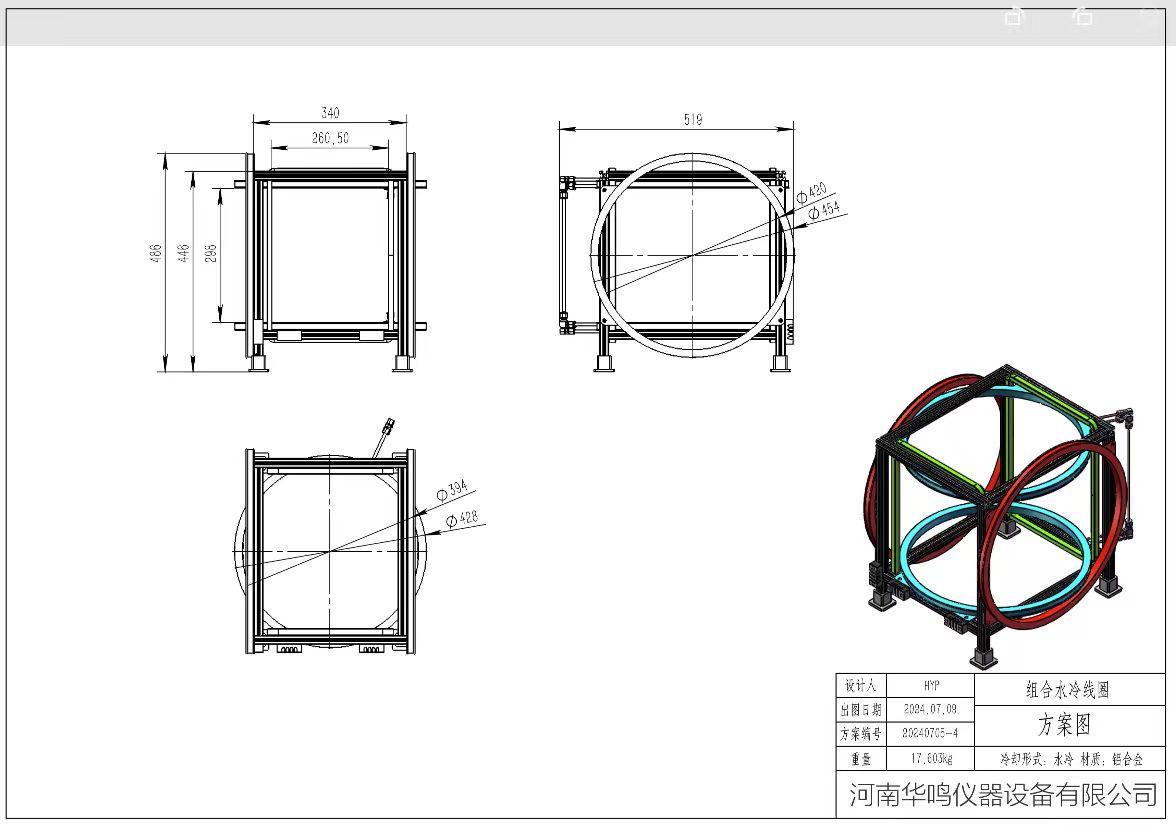 Vertical Field Bz at z=0
Vertical Field Bz at y=0
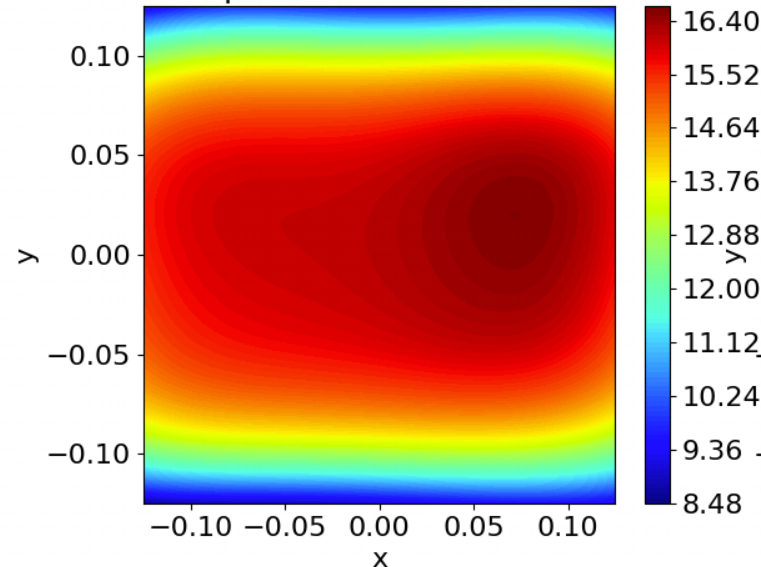 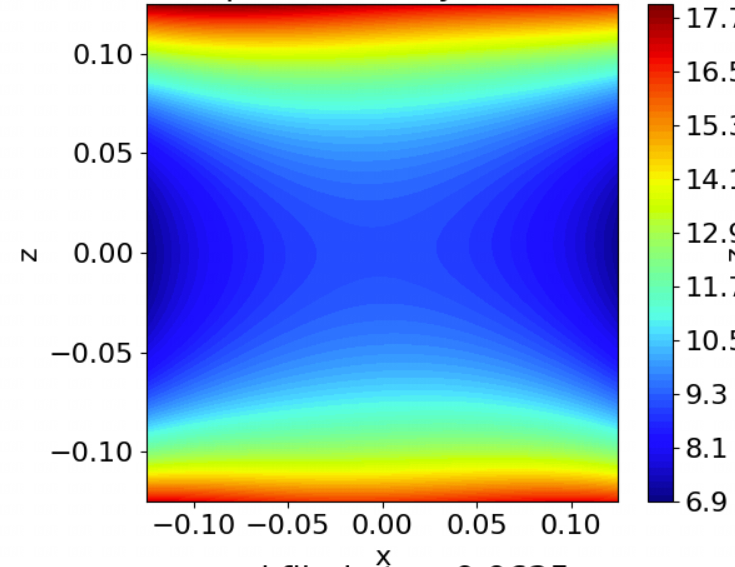 13
Train the PINN
Select a box region with side length L=0.25 in arbitrary units
Predict the field inside the box using the field data on the surface
Randomly select 96 points on the surface
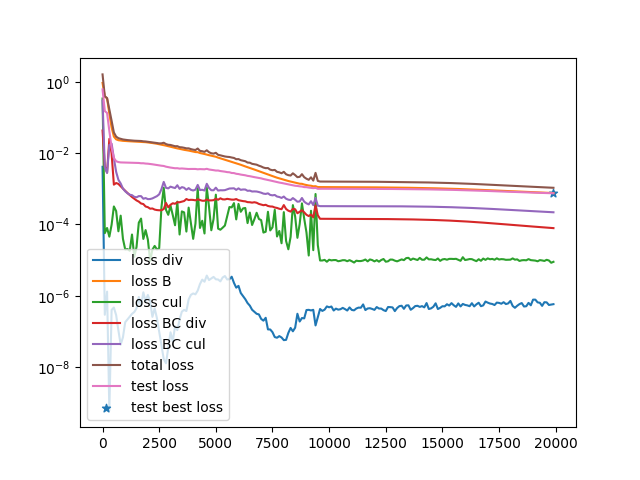 14
Prediction Result
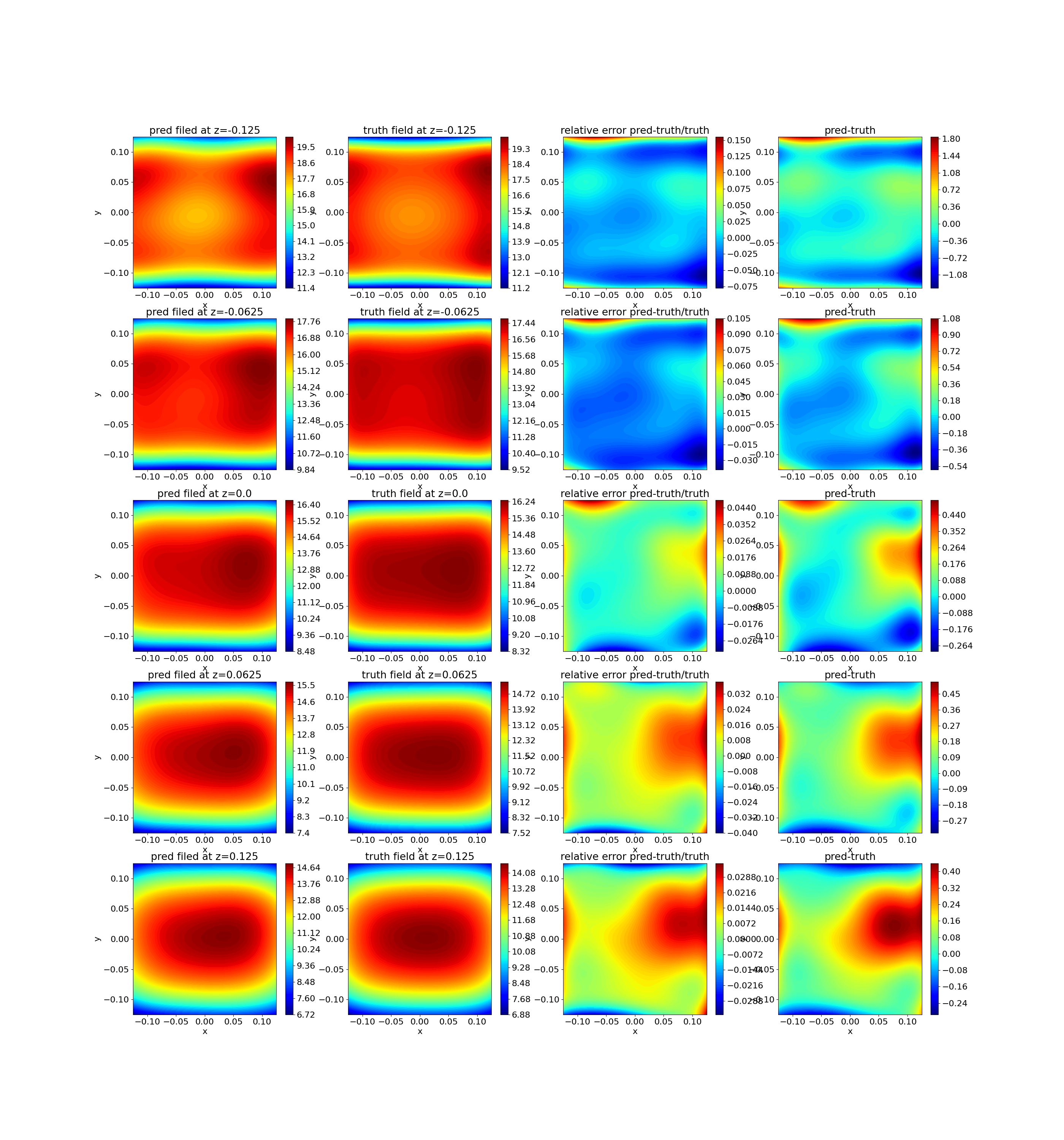 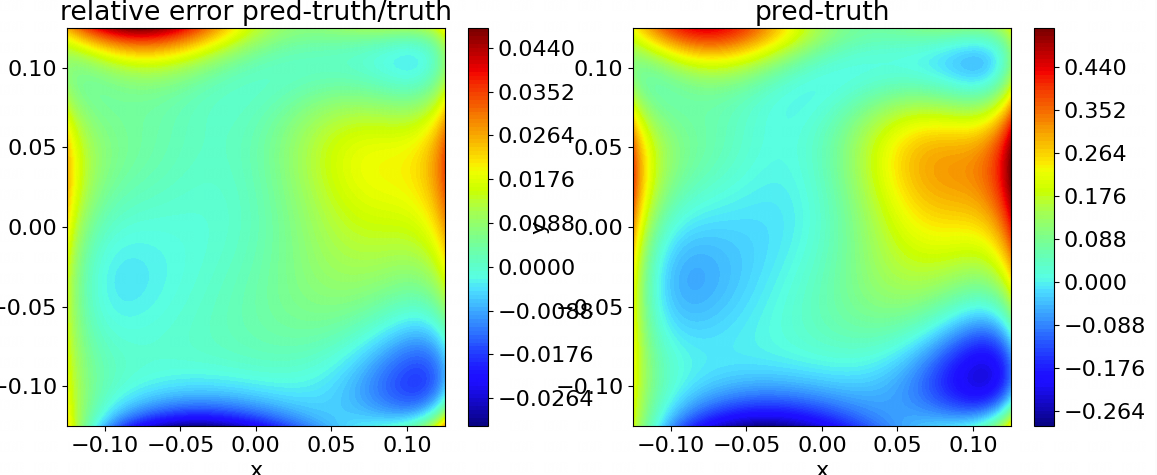 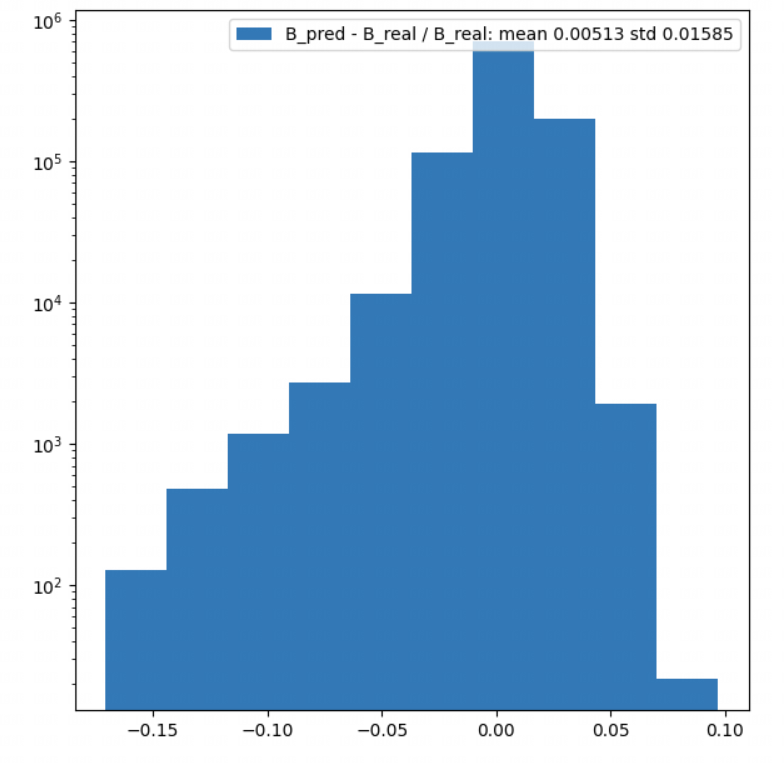 prediction
pred-truth
truth
(pred-truth)/truth
15
Experimental Data
Helmholtz Coils and Sliding Table System (position resolution ~0.5mm)
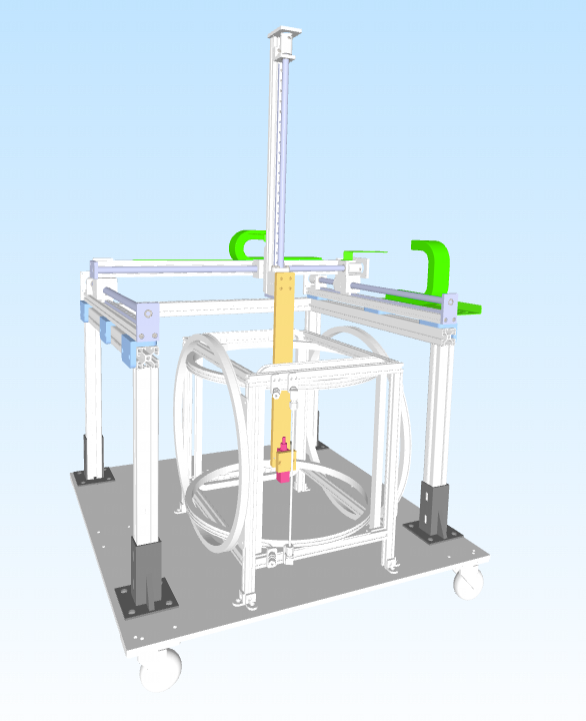 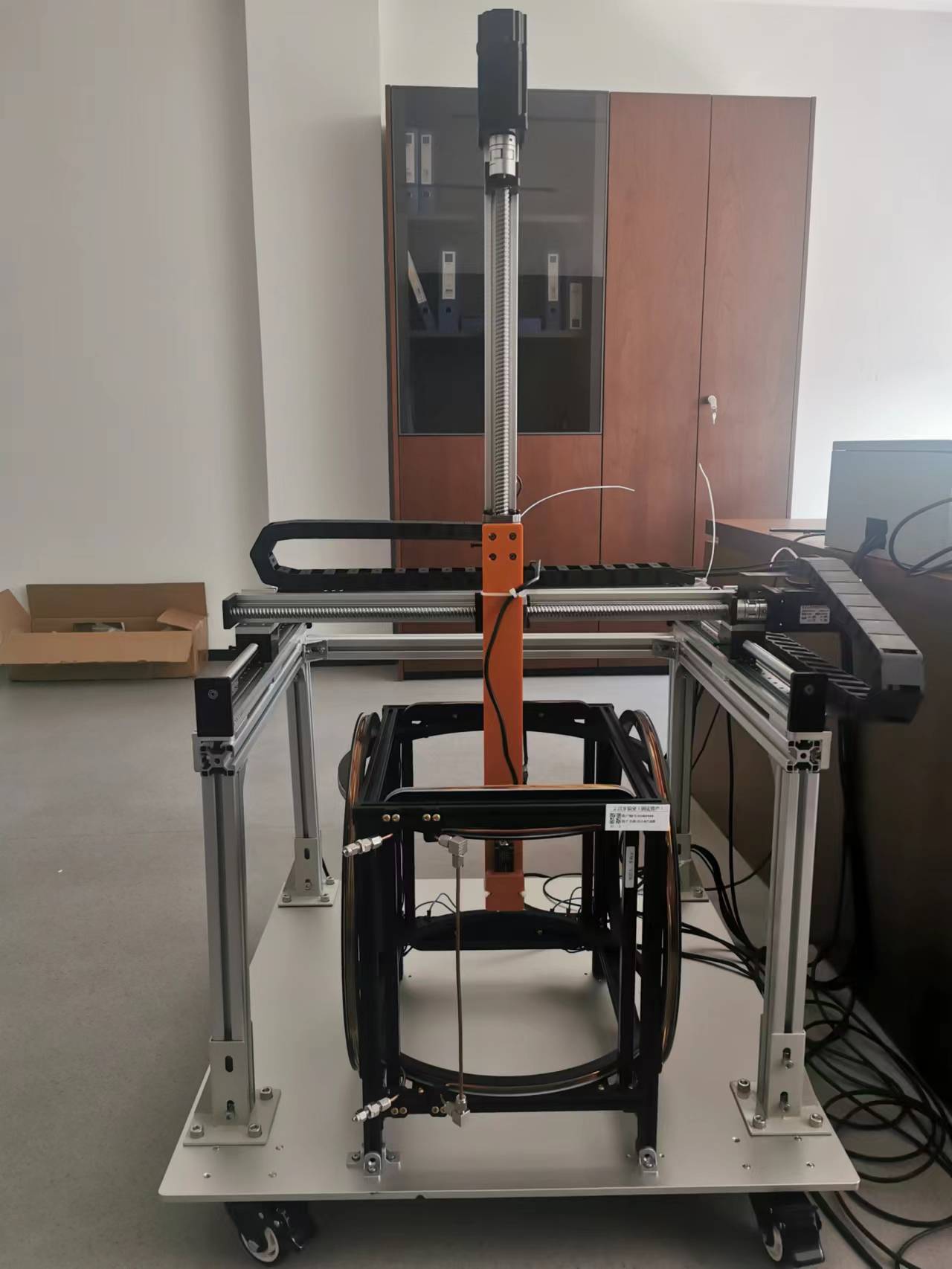 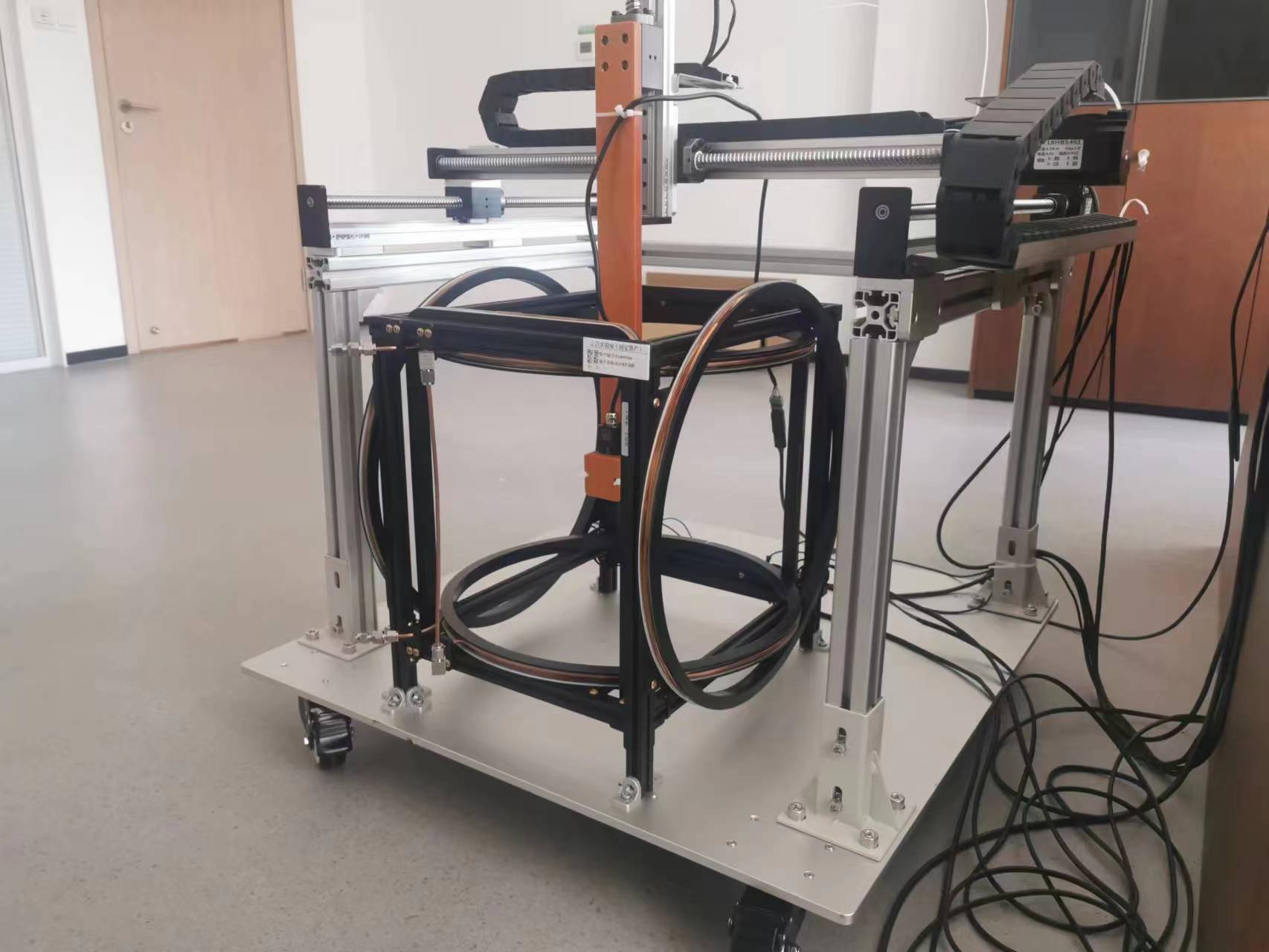 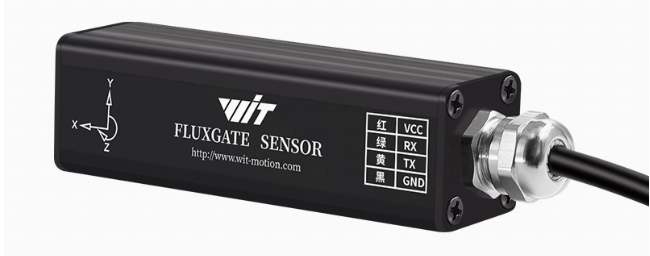 16
Sensor: RM3100 magneto-inductive sensor
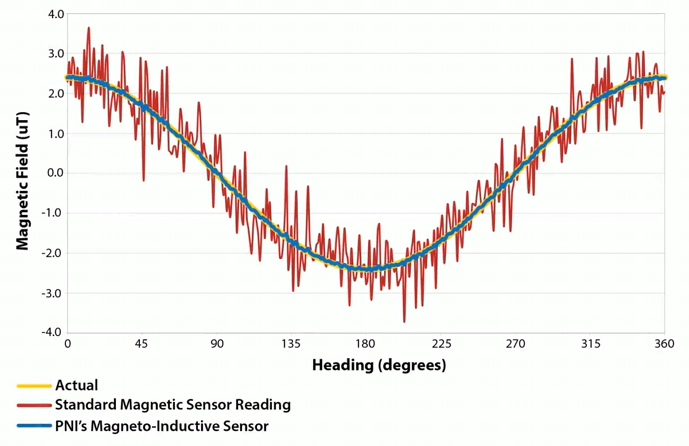 23 times better resolution and 33 times less noise compared to traditional Hall-effect sensors
Core sensors have very small size
Sensitivity 13nT / Noise 15nT
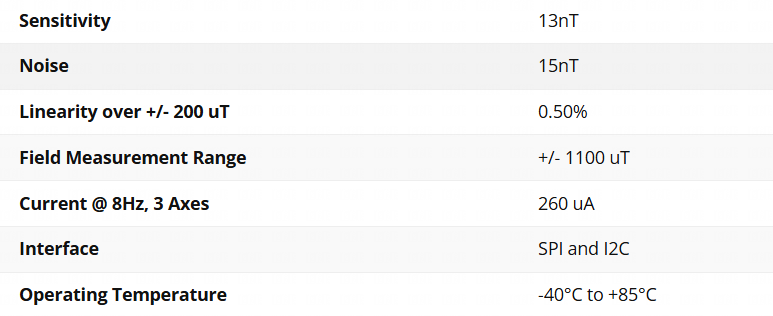 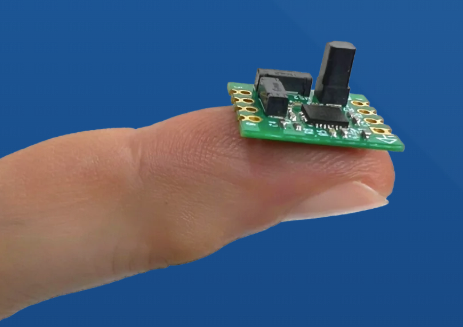 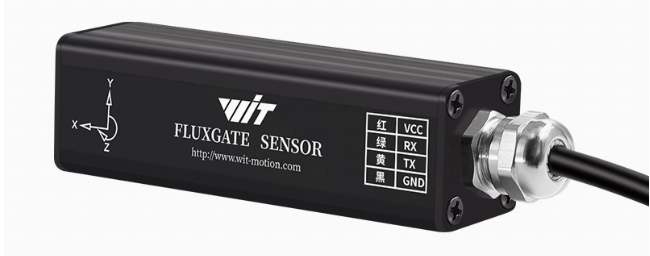 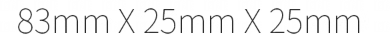 17
Data Collection
Adjust the currents of the coils to cancel the geomagnetic at the center point (field ~0 μT)
The zero-field point is set as the origin point
Scan a cube region in range [-80mm to 80mm] for each axis with 40mm interval
At each point, stay 10s to get stable measurements (std ~ 15 nT)
In total collect 125 (5×5×5) points for one loop
The surface points are used as train data (98 points)
The inner points are used as test data (27 points)
We also adjust the currents of the coils to scale the field to 10 μT / 100 μT / 400 μT
Build 4 datasets (0 μT, 10 μT, 100 μT, 400 μT)
18
Measurement Data Overview
Scan loop #1
Scan loop #2
Repeatable measurement -> stable field condition
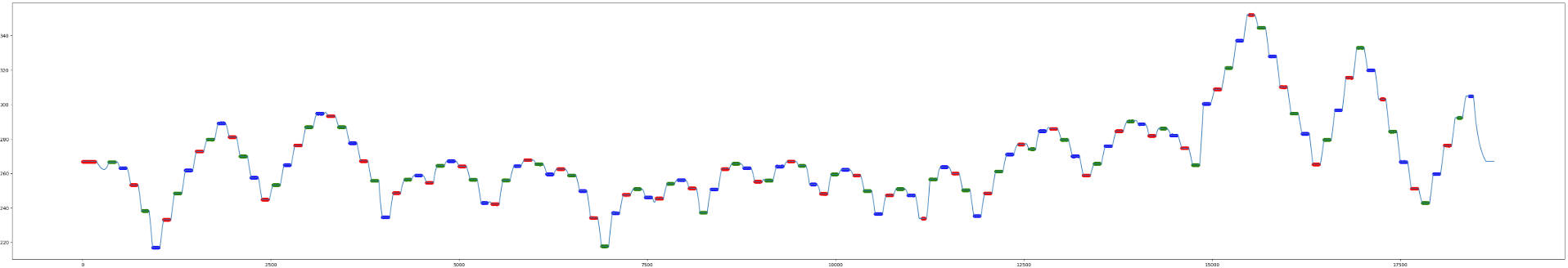 125 scanning data points for Bx (400 μT dataset)
The colored data are selected by setting a STD threshold
19
Field shape (0 μT dataset)
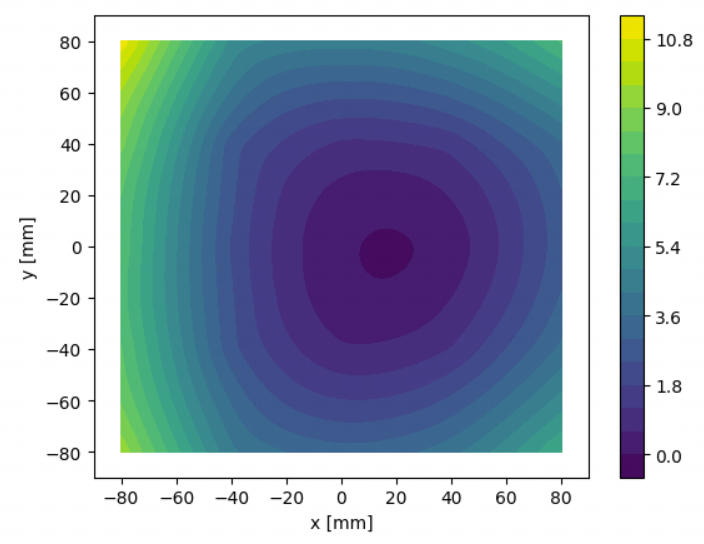 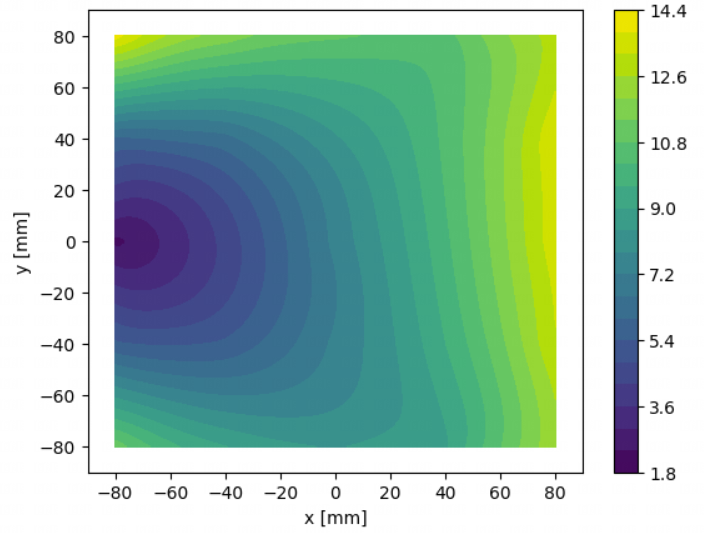 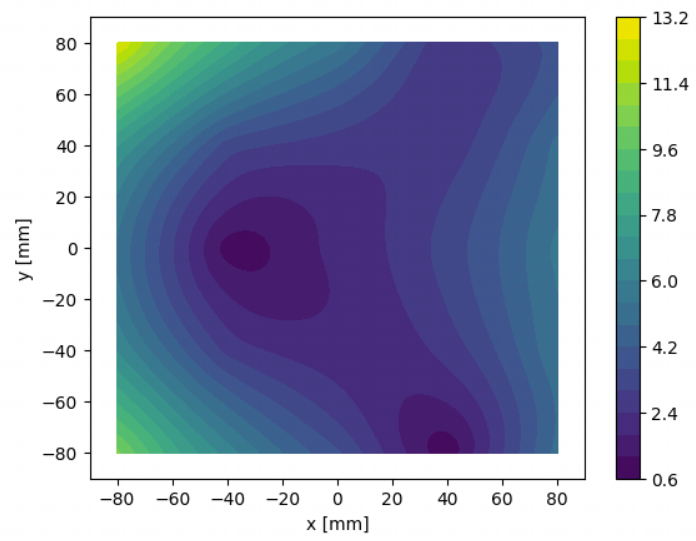 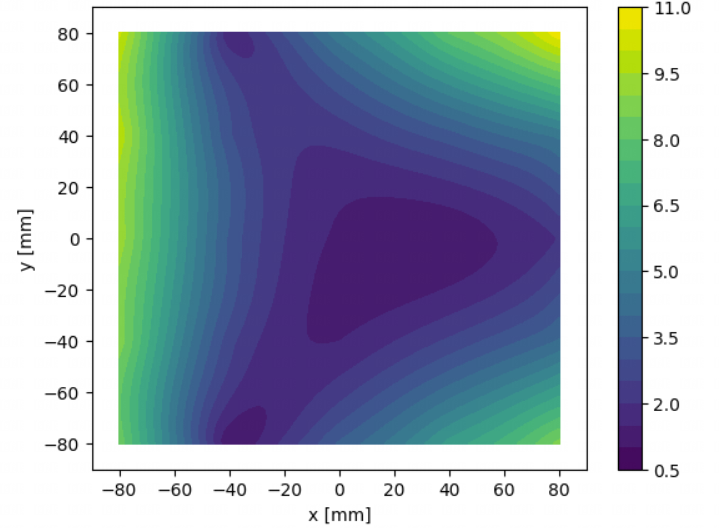 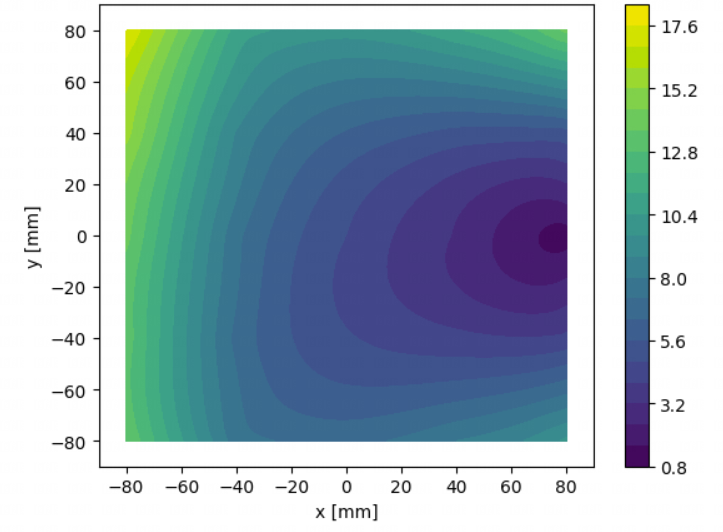 |B| at z=-80
|B| at z=-80
|B| at z=0
|B| at z=-40
|B| at z=40
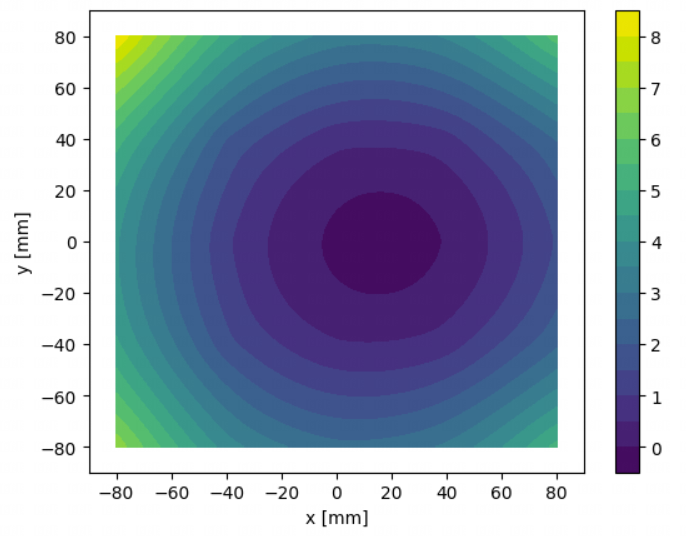 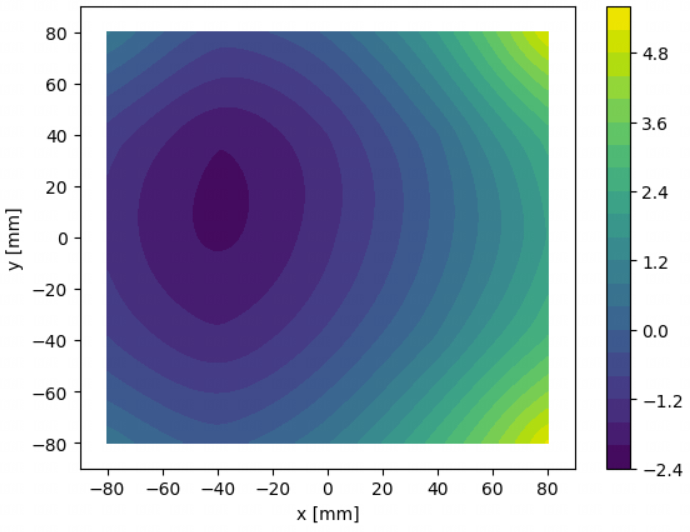 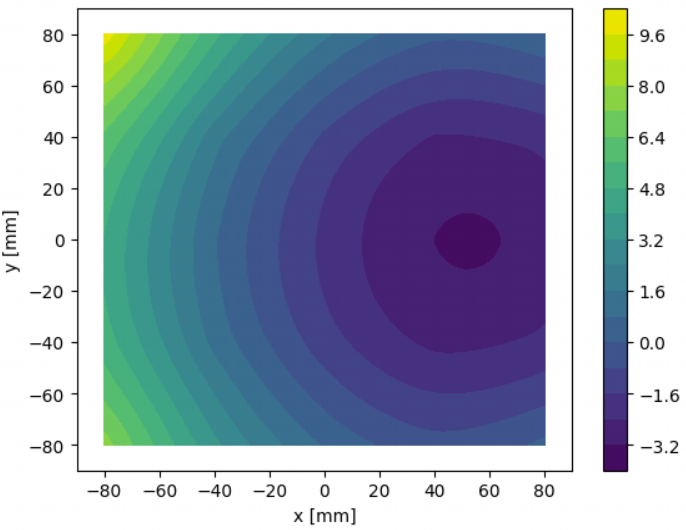 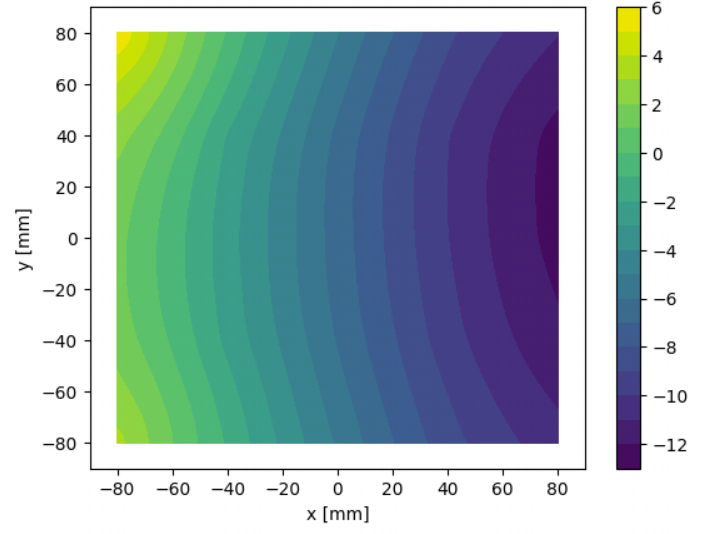 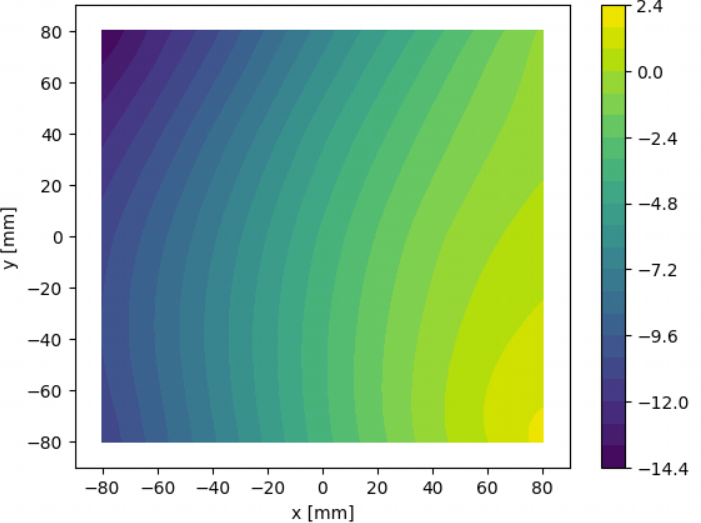 Bz at z=-80
Bz at z=-80
Bz at z=0
Bz at z=-40
Bz at z=40
20
Preliminary Data Analysis
Training Steps：
Using the points at the surface as the input training dataset (in total 98 points)
The inner 27 points are treated as test dataset
To minimize the impact of randomness, we trained each dataset 30 times and averaged the results to validate the performance of PINN
[μT]
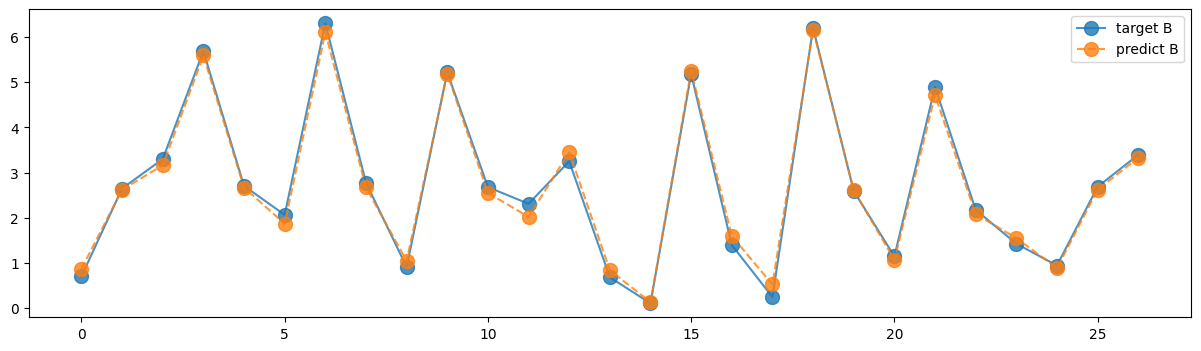 Training result on 27 test data points [0 uT dataset]
21
Preliminary Result
As the field strength increases, the relative error decreases rapidly 
The reason is that the absolute field error between the predictions and measurements are at a similar level ~ sub-micro Tesla

The model demonstrates effective field monitoring at 0.37 μT precision for zero-field conditions
Satisfy the magnetic field requirement at the muon production region (±1 μT)
With absolute field errors maintained at sub-micro Tesla levels across increasing field strengths, the PINN method achieves proportionally higher prediction accuracy at stronger fields
22
Summary
Precision magnetic filed measurement is an important part of the muon g-2 experiment
We develop a AI-Enhanced magnetic field measurements method
The PINN can both optimize the neural network from the data and the physics constrains
We built a coil and sliding table system to collect the real magnetic field data
A suitable fluxgate sensor which can monitor the tiny field in high precisions
The PINN method in experimental data shows promising result
Outlook
ML for PDE remain a laboratory product, performing better in simulated data but facing many challenges with real-world data
The PINN can be further improved by applying advanced optimization and better data taking/preprocessing
We plan to try more physical informed AI method like DeepONet / FNO

Questions or comments are very welcome!